The treatment of patients with medically unexplained symptoms in primary care: a review of the literature
Professor  Gabriel Ivbijaro MBE JP 
MBBS, FRCGP, FWACPsych, MMedSci, DFFP, MA, IDFAPA
President WFMH
Family Doctor, Waltham Forest, London, UK 
Visiting Professor Population Health, NOVA University, Lisbon, Portugal

Friday 6th May 2016 
Somatic Symptom Disorder ‘Medically Unexplained Symptoms’ in Primary Care 
Morris Lecture Theatre St Bartholomew’s Hospital London EC1A 7BE
Acknowledgements
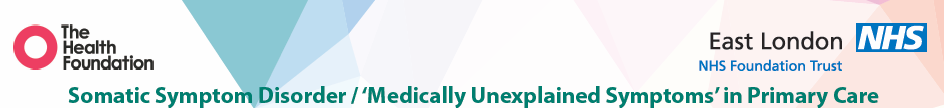 Co-presenters
Participants 
Our patients whose experience enriches our learning
The Waltham Forest and NOVA University teams
2
My collaborators
3
Some key evidence
EDWARDS, T. M., STERN, A., CLARKE, D. D., IVBIJARO, G. & KASNEY, L. M. 2010. The treatment of patients with medically unexplained symptoms in primary care: a review of the literature. Mental Health Fam Med, 7, 209-21.
BERMINGHAM, S. L., COHEN, A., HAGUE, J. & PARSONAGE, M. 2010. The cost of somatisation among the working-age population in England for the year 2008-2009. Ment Health Fam Med, 7, 71-84.
DE GUCHT, V. & HEISER, W. 2003. Alexithymia and somatisation: quantitative review of the literature. J Psychosom Res, 54, 425-34.
DWAMENA, F. C., LYLES, J. S., FRANKEL, R. M. & SMITH, R. C. 2009. In their own words: qualitative study of high-utilising primary care patients with medically unexplained symptoms. BMC Fam Pract, 10, 67.
HAWKES, N. 2011. Dangers of research into chronic fatigue syndrome. BMJ, 342, d3780.
KROENKE, K. & MANGELSDORFF, A. D. 1989. Common symptoms in ambulatory care: incidence, evaluation, therapy, and outcome. Am J Med, 86, 262-6.
STEINBRECHER, N., KOERBER, S., FRIESER, D. & HILLER, W. 2011. The prevalence of medically unexplained symptoms in primary care. Psychosomatics, 52, 263-71.
TAYLOR, R. E., MARSHALL, T., MANN, A. & GOLDBERG, D. P. 2012. Insecure attachment and frequent attendance in primary care: a longitudinal cohort study of medically unexplained symptom presentations in ten UK general practices. Psychol Med, 42, 855-64.
4
Plan
Why this condition is important in primary care 
What is the scale of the problem
Types of patients seen in primary care 
Addressing the stigma associated with ‘medically unexplained symptoms’
5
Why is this condition important in primary care?
6
Ms JD
White 38 yr old separated mother of two
Moved to a new practice 18 month ago 
Complaining of dissatisfaction with previous GP practice 
Chronic pelvic pain
Attending gynaecology clinic > 5yrs
GU clinic multiple attender
Dyspareunia
1 episode of candida otherwise all investigations negative including pelvic USS
7
Ms JD
Since registering 18/12 ago:
Attends GP out of hours x 1 weekly for non specific abdominal pain
Attends GP emergency appt x 1 weekly 
Attends A&E x 1 every 2 months for acute abdomen
New diagnosis ? oesophageal reflux & rule out gall bladder disease
Referred to secondary care for further investigation
8
Ms JD
Summary of consultant letter:
Pleasant lady, looks anxious, nothing serious found on investigation except marginally elevated glucose level. Please investigate and advise patient
GP review with GP trainee
GTT requested – normal

Patient advised that IAPT may help
9
10
Barsky et al 1995; Margo & Margo 1994; Aiarzaguena et al  2008; Kerwick et al 1997
Multiple somatic complaints
11
Aiarzaguena et al 2008
A wide range of presentations
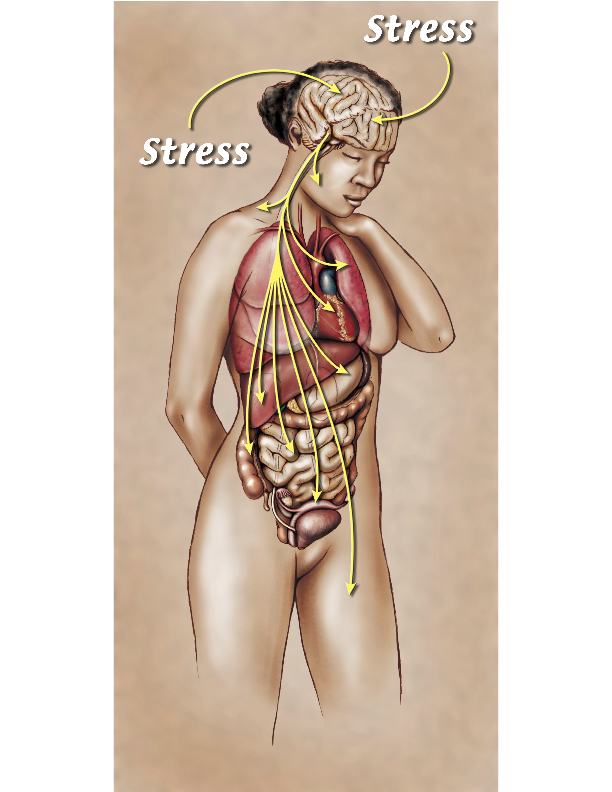 12
[Speaker Notes: The variety of presentations of Stress Illness is remarkable including but not limited to Headache, Dizziness, Dyspnea, Cough, Tinnitus, Globus, TMJ pain, Fibromyalgia, Chest Pain, Back Pain, Repeated Shoulder Dislocations (!), IBS, Dyspepsia, Abdominal Pain, Diarrhea, Constipation, Interstitial Cystitis, Pelvic Pain, Paresthesias.  The more symptoms a patient reports (particularly if six or more), the more likely they have stress illness.  A common presentation is the patient who is perceived as “difficult”, the kind where you find yourself looking for a way out of the exam room.  Though most practitioners identify only about 15% of their patients this way, they contribute disproportionately to clinician job dissatisfaction.]
Types of symptoms
Mental health
Physical health
Depression
Anxiety
Anxiety with depression

Combined mental & physical
One or more - 97%
Two or more – 78%
Three or more – 53%
Four or more -22% 
Five or more – 5%
Headache
Excessive gas
Gastric pain
Back pain
Dyspnoea
Palpitations
Articular pains 
Lower limb pains 
Numbness
Chest pain
13
Doctors Communication
Psychol Med. 2007 Feb;37(2):283-94. Epub 2006 Dec 13.
A randomized controlled clinical trial of a psychosocial and communication intervention carried out by GPs for patients with medically unexplained symptoms
Aiarzaguena JM1, Grandes G, Gaminde I, Salazar A, Sánchez A, Ariño J.


Conclusions:
Communication techniques were found to have a clinically relevant impact on body pain
14
Family communication & frustrations
Journal of Psychosomatic Research Volume 36, Issue 3, April 1992, Pages 211–217 
The knowledge and beliefs of family care givers about chronic pain patients 
Sidney Benjamin, Judith Mawer, Sean Lennon


Patients who perceive their families to be less supportive, more irritated & more upset are more likely to complete behavioural treatment
High concordance between patient & family regarding nature of pain results in worse behavioural treatment outcomes
15
Summary of the literature
Frequent use of services, frequent attenders
Multiple complaints 
Long term problems - a chronic problem
Difficult patients and relationships:         “heartsink patients” “chronic neurotics”
Complex problems involving their families and others
16
Characteristics & needs of patients with MUS
Characteristics:
Needs:
Frequent use of services
Multiple complaints
Long term problems
Difficult patients and relationships
Complex problems, involving their families
Accessible care
Comprehensive approach
Coordination of services
Continuity
Personal care
Context of family and community
Primary care needs to be equipped to manage this better
17
What do GP’s say about the patients
They are:
Difficult
Heartsink
Frequent attenders
Demanding
Exotic
    …the failure of modern medicine
18
What the GP’s think about the patients
They get:
Medication
Examinations
Referrals
Hospitalizations
Unnecessary treatments
    …and some anger, based on frustration
19
What the patients need
They need:
Acceptance
Understanding
Holistic approach
Investment in time
A different approach
…a humane and open-minded approach from their  doctor
20
Primary care treatments
21
Outline
An overview of the psychotherapy literature pertaining to MUS, with an emphasis on practical methods

A review of research highlights on collaborative care
22
Cognitive-behavioral therapy
5 to 20 individual and group sessions have demonstrated modest impact, especially on severity of symptoms
Three key components:
Psycho education
Systematic relaxation training
Discussion of dysfunctional beliefs
Could be addressed through groups in primary care
23
Central treatment goal
To help patients gradually learn to view their symptoms in more psychological and less catastrophic ways
“we emphasized that while the pain was ‘real’, it was not necessarily caused by serious organic pathology.   It might result from, or be made worse by, excessive nervous and physical tension due to external stresses.”
Klimes et al, 1990


(
24
Daily Diary Keeping
GP can ask patient to keep a diary
Patient notes symptoms along with feelings & thoughts
Doctor offers benign alternative explanations during diary review
Doctor can offer an example: the thought “I am having a heart attack” can be countered by “I tense up and get chest wall pain as a result”
After 1 or 2 sessions educating the patient about counter thoughts the patient can begin writing these in the diary after the more alarmist thoughts
25
Extended single session CBT:collaborative care
A longer single session by a GP, psychologist, social worker vs. typical 10-15 session CBT
Three to four hours
Psychoeducation, relaxation techniques and discussion of dysfunctional beliefs
Encouragement of physical activity to counter the avoidance of symptoms and activity
Frequency of visits to GP reduced by half for the next six months
26
A single one hour interview:collaborative/integrated care
Reduced health care costs
Conducted jointly by GP and mental health clinician
Components of the interview:
Curiosity about symptoms with empathic listening
Opportunities to suggest alternative explanations for symptoms and decisions
Identification of maladaptive relationships through constructing a family genogram
27
Your letter can make a difference
Psychiatrist’s letter to GP starts by telling the GP that the patient meets criteria for somatization disorder and describes it as a chronic relapsing disorder that is an expression of unconscious processes  
It then lists a few simple treatment recommendations:
To avoid telling the patient “It’s all in your head”
Regular brief appointments every four to six weeks   instead of “as needed”
A brief focal physical exam at each visit
Following year results in improved patient physical functioning and decreased medical costs
28
Medication options
29
Medication options for MUS
Antidepressants  useful in MUS with  co-morbid major depression  or dysthymia
In sub threshold depression antidepressants can  improve the associated mood or anxiety symptoms
Antidepressants can result in improvement in the severity of pain

There is a lesser effect on other somatic complaints
30
Other medication
Benzodiazepines have not been shown to be effective.
31
What is important when using medication?
Full history
Good assessment 
Good mental state assessment
Good record keeping
Empathic engagement
The need to understand where the patients is coming from
Search for co-morbidity
Treat threshold cases of mood disorder
Anti depressant can be useful for some symptoms in sub threshold depression
Avoid benzodiazepines as much as possible
32
Family considerations in treatment
33
Family research
Patients with somatization report:
Higher levels of family conflict
Lower levels of family cohesion
Frequent arguments
Poor social support
34
Families and MUS
MUS can create centrifugal motion in families creating distance and isolation

Related to beliefs that the symptomatic member is “faking it” or “crazy”

Isolation can fracture families
35
Helping families
Involve them in treatment 
Possible barriers
They provide valuable information about causes and possible cures
Family interactions can be observed
Strengths can be identified to facilitate healing
Understand the effects of MUS on the family e.g. role changes
Facilitate communication about physical and psychological concerns to reduce isolation
36
Helping families
Help family members recognize symptoms as both physical and psychological “bodies don’t lie”

Help them tolerate uncertainty and practice patience

Elicit any recent stressful events, life cycle transitions or unresolved family problems
37
The link with childhood stress
Dr David Clark - Portland Oregon
38
A baffling illness
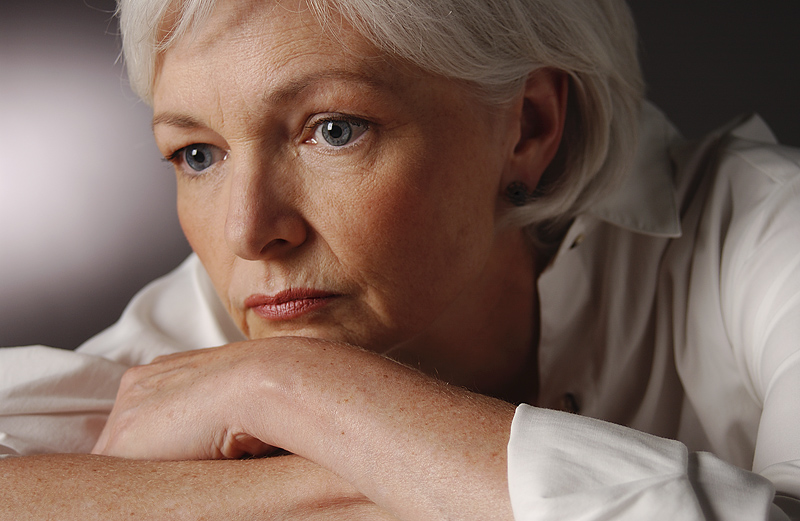 39
[Speaker Notes: A 54 year old woman with a 15 year hx of days-long attacks of nausea, vomiting & headache six to ten times annually.  She felt well between attacks.  After 60 admissions to a University Hospital there was no diagnosis and no effective treatment.  By knowing what to look for, the cause of her illness was found and successfully treated in a little over an hour.  She never had another attack.  Her diagnosis?  Stress Illness. 
 (Throughout the presentation I use stock photos matched by age and gender to the real patient.  Details of the hx are altered to protect privacy.)]
A stress illness
Illness caused by past or present psycho-social stress
40
[Speaker Notes: This condition has many synonyms (hysteria, hypochondria, psychosomatic illness, somatoform disorder, somatization).  The term Stress Illness is more acceptable to patients and is easier for a lay person to understand.]
Women undergoing laparoscopy
41
[Speaker Notes: This is a study of women undergoing laparoscopy, half of them for chronic pelvic pain and the other half for infertility (these were pain-free).  As you can see, the incidence of childhood sexual abuse was three-fold higher in the pain group.  
Also of interest, abnormal pelvic findings were found in about 1/3 of each group.  It is tempting to attribute pain to these abnormalities yet the group without pain had these findings just as often.]
Symptoms relieved after a nine month negative work-up
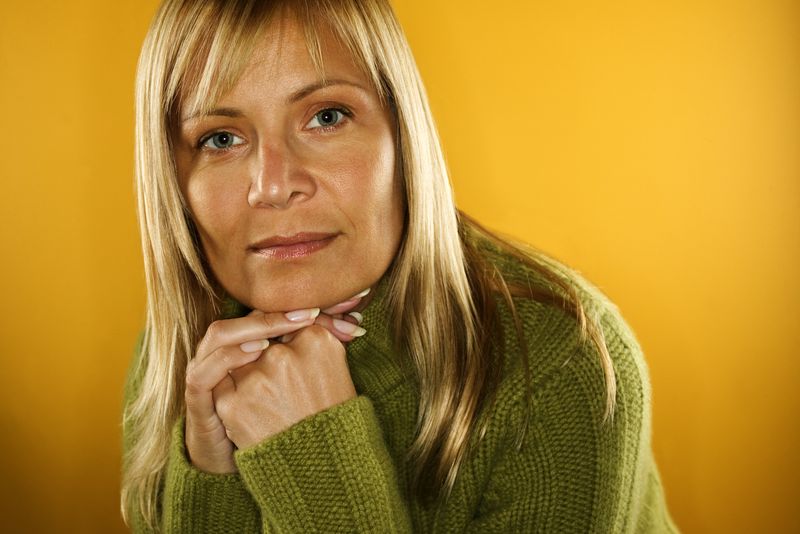 42
[Speaker Notes: A middle-aged woman with abdominal pain due to stress caused by a physically abusive partner.  She endured a prolonged, expensive and entirely negative diagnostic evaluation.  Her clinician failed to inquire about psycho-social issues.  Despite her problems, this patient, like most stress illness patients, did not appear particularly stressed.  With help from a domestic violence intervention she ended the relationship and her physical symptoms completely resolved.  When her referring physician learned of this he sent a note with the words on the next slide.]
A note from the referring physician
“Thank you for helping her.  It is reassuring to know that I didn’t miss anything important.”
43
[Speaker Notes: The medical profession needs a cultural change to accept responsibility for finding the cause of stress illness symptoms.]
Treatment of childhood stress
Support groups work in all age groups
44
[Speaker Notes: Many churches, Al-Anons and YWCAs offer support groups for childhood stress survivors.  Information about local resources may be available from a social worker or librarian.]
Empathy skills
How does it feel to be the patient?

Help to fight the stigma
45
[Speaker Notes: A 36 year old woman with nine admissions in one year for nausea & vomiting.]
The label is a problem in primary care
Symptoms are not a barrier to recovery, attitude is
46
[Speaker Notes: A 32 year old man with ulcerative colitis had a flare documented by colonoscopy two months prior to admission.  When he failed to improve he was hospitalized for 2 weeks but his intractable diarrhea persisted. Procto-colectomy was scheduled.  His doctor noticed that the timing of his diarrhea was atypical and so, prior to the surgery, colonoscopy was repeated.  His colon proved to be entirely normal.  Surgery was canceled and a stress medicine consultation requested.]
Mrs CD
47
Mrs CD
48
Lack of concordance
Patients often have something wrong
They don’t like the label MUS ‘medically unexplained symptoms’
The diagnosis leads to prejudice from clinical staff
Health care investment in MUS does not reflect the cost of managing the problems 
Not enough primary care training & awareness
IAPT can integrate better with primary care 
A&E and out of hours services need to integrate better
49
May be easier to access health funding
May reduce frustration between patients and doctors 
Better family understanding
More acceptable diagnosis
50
Classification: future WHO ICD11-PHC
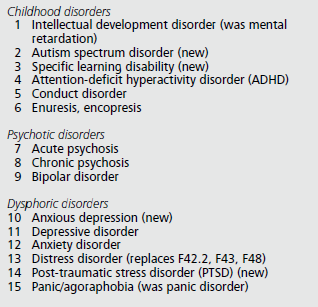 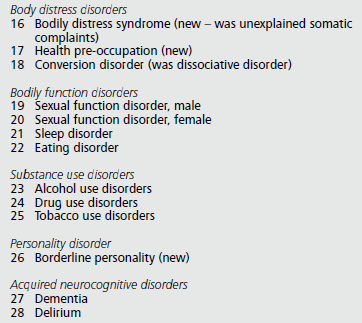 51
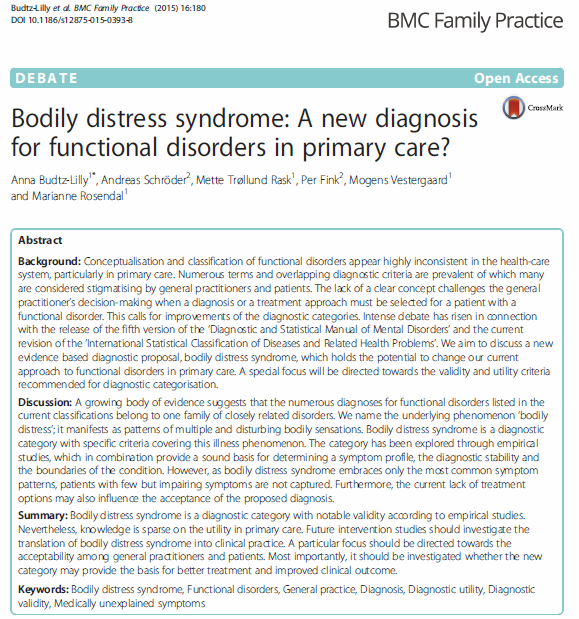 52
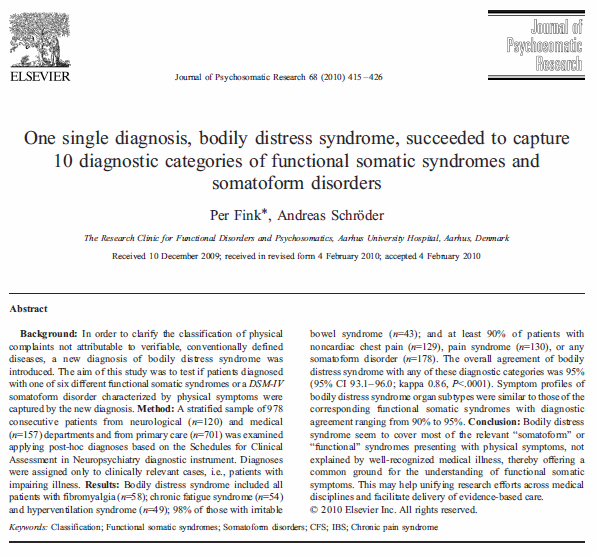 53
Thank you
gabriel.ivbijaro@gmail.com

www.worlddignityproject.com
54